Déplacement sur quadrillage
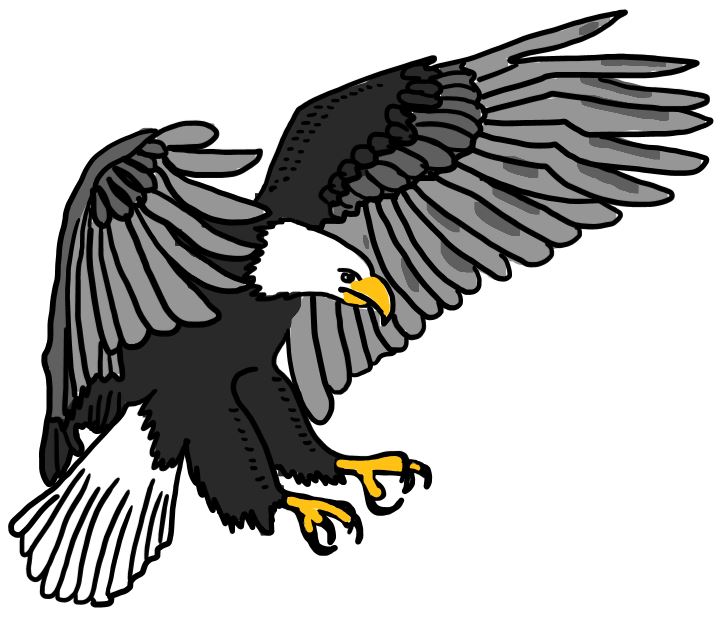 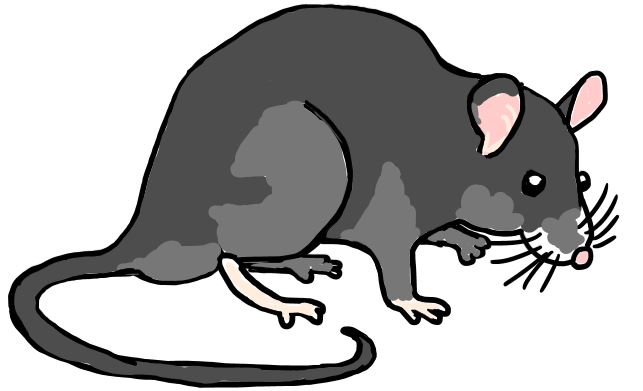 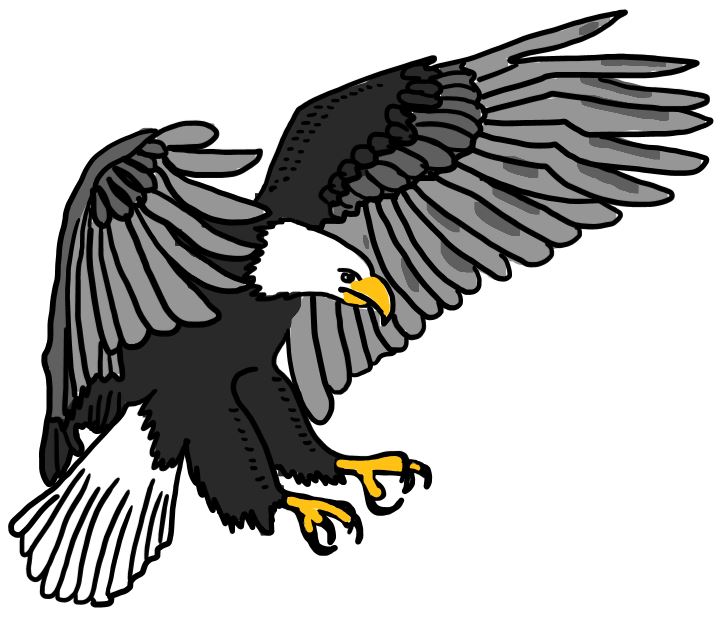 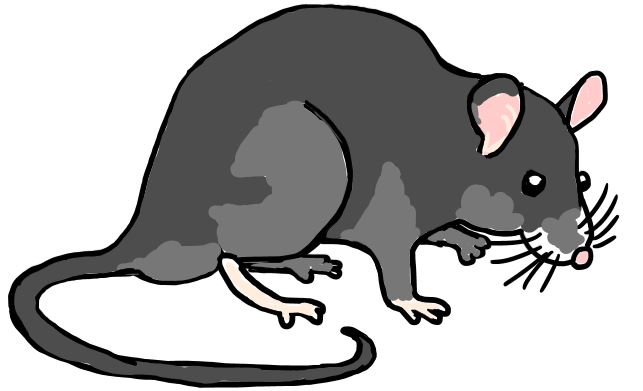 Se repérer sur un tableau
Repérer la case :
C - 5